Красота в простом…

Чередование звуков в корнях слов
БАГАЖ
стихотворение
барсук
поэт
страна
БАРСУ…   
 ПОЭ …   
СТР…НА 
 АДРЕ …  
НАРО…  
КР … СОТА
БАРСУК  
  ПОЭТ  
 СТРАНА 
 АДРЕС  
НАРОД 
 КРАСОТА
Правильно вставил (а) 6 орфограмм Правильно вставил (а) 4-5 орфограмм  Правильно вставил (а) 3 орфограммы Правильно вставил (а) менее 3 орфограмм
Япония – удивительная страна. Вся она расположена на островах. Наверное, поэтому у японцев необыкновенное, трепетное отношение к природе.
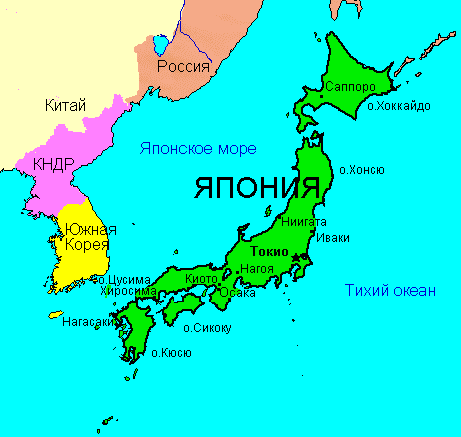 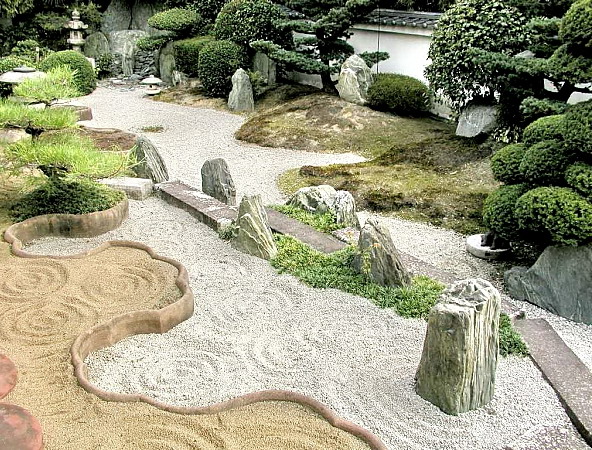 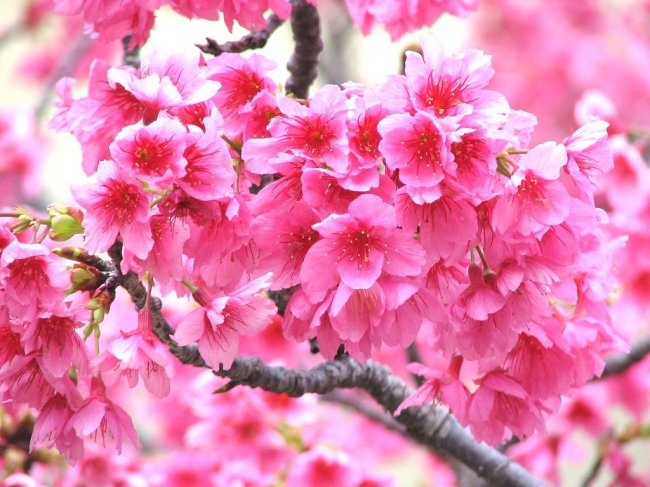 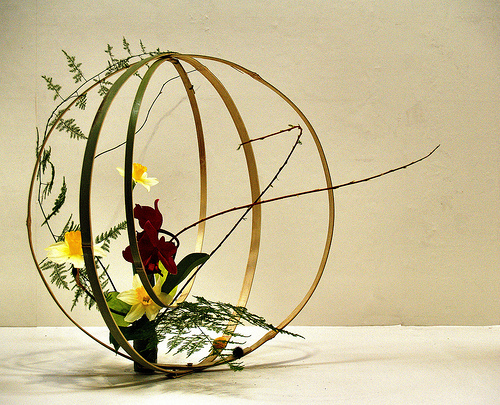 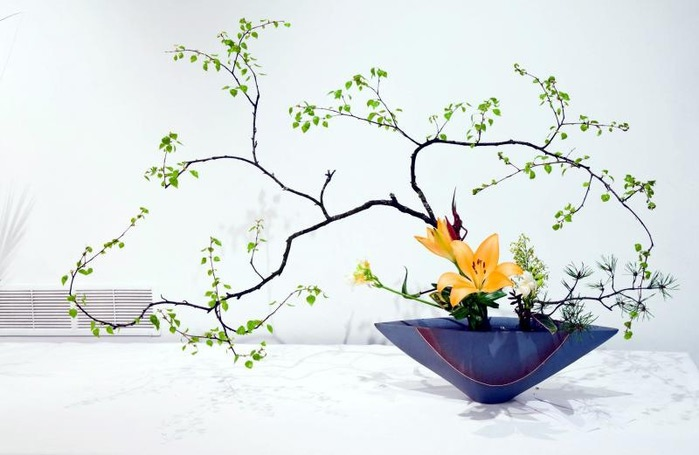 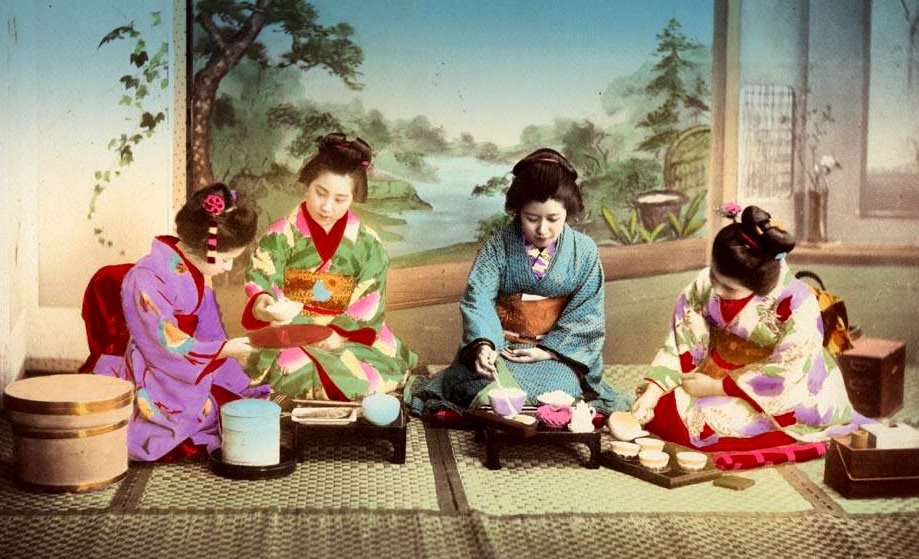 В небе такая луна,
Словно (……………..) д…р…во спилено под корень.
(…………………) Б…леется свежий (………………..) сле…
Раса сверкает на трове. Блистят глаткие маладые листя бирезы.
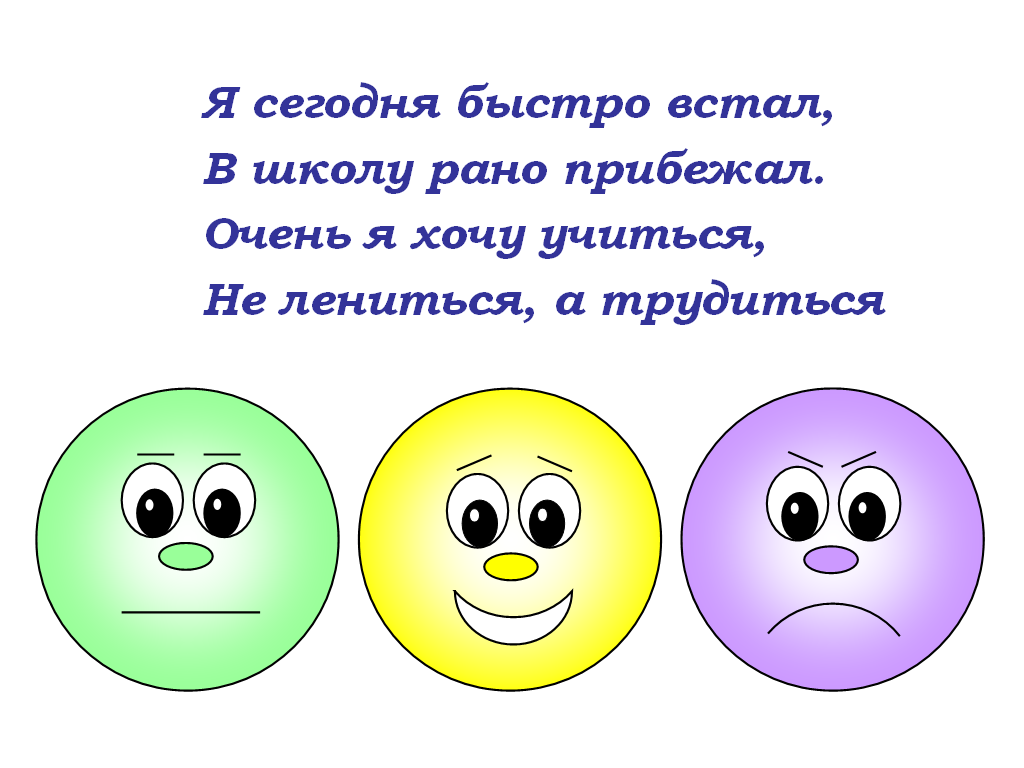 Домашнее задание
Придумать хокку на следующие слова:
АРБУЗБЕРЕГПЛАТОК


Учебник с….. № …..